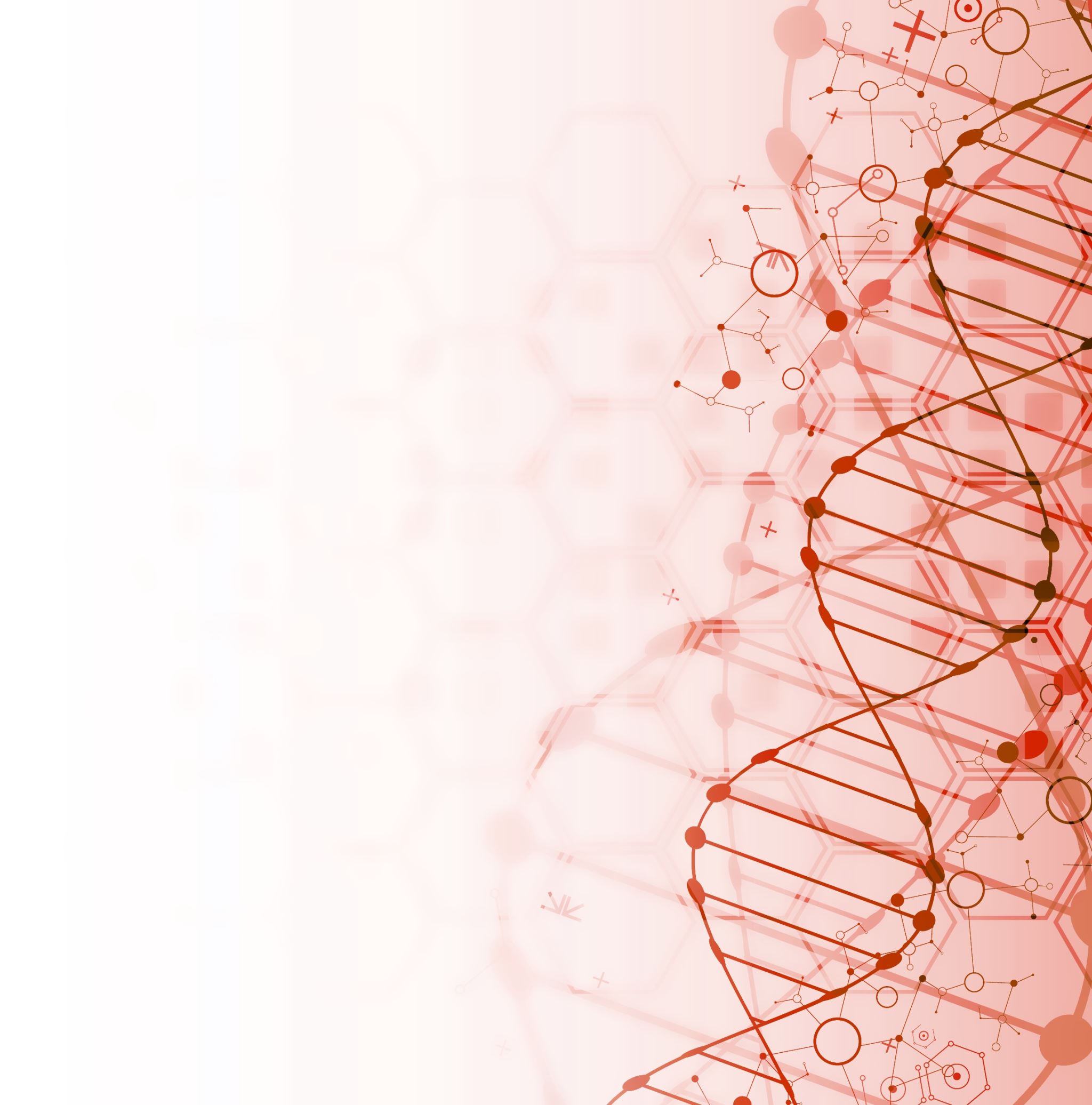 Aspirations
Workshop 1 to 3
Organisational Aspirations
Purpose
Why it exists
Organisational Aspirations
Future it wants to create!
What is Important
Values
Vision
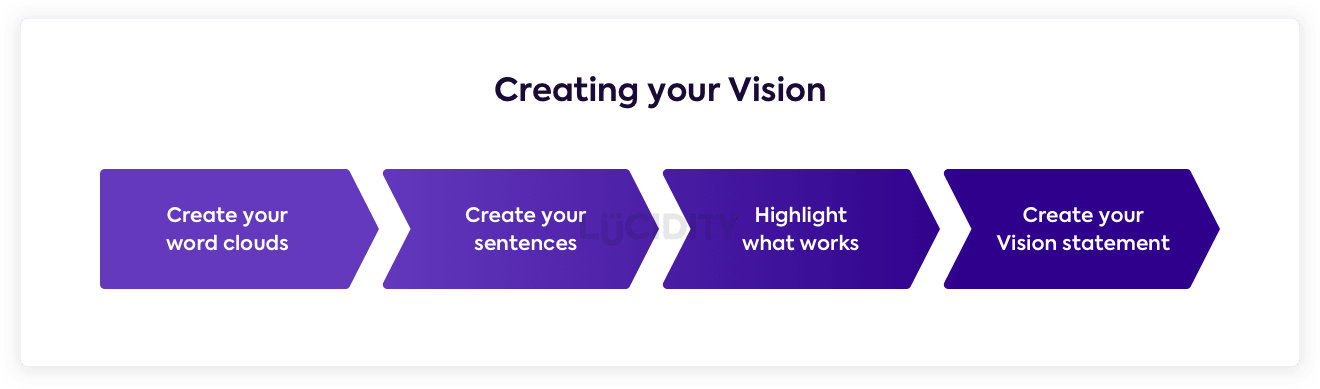 Creating your Vision
Step 1
Write down the associated words associated with your Institution -
Words that are associated with the type of service, focal group, inspirational, theme etc. Write a sentence
Step 2
What makes us successful?
Write down the words that make you successful – How will you succeed? How well will you deliver your service to society? Make a sentence
Step 3
Write down a sentence combining step 1 & 2
What do you bring to the world? Keep writing and refining the statement. Does it provide a mental image? Is the language positive? Is it emotional?
Vision – check list
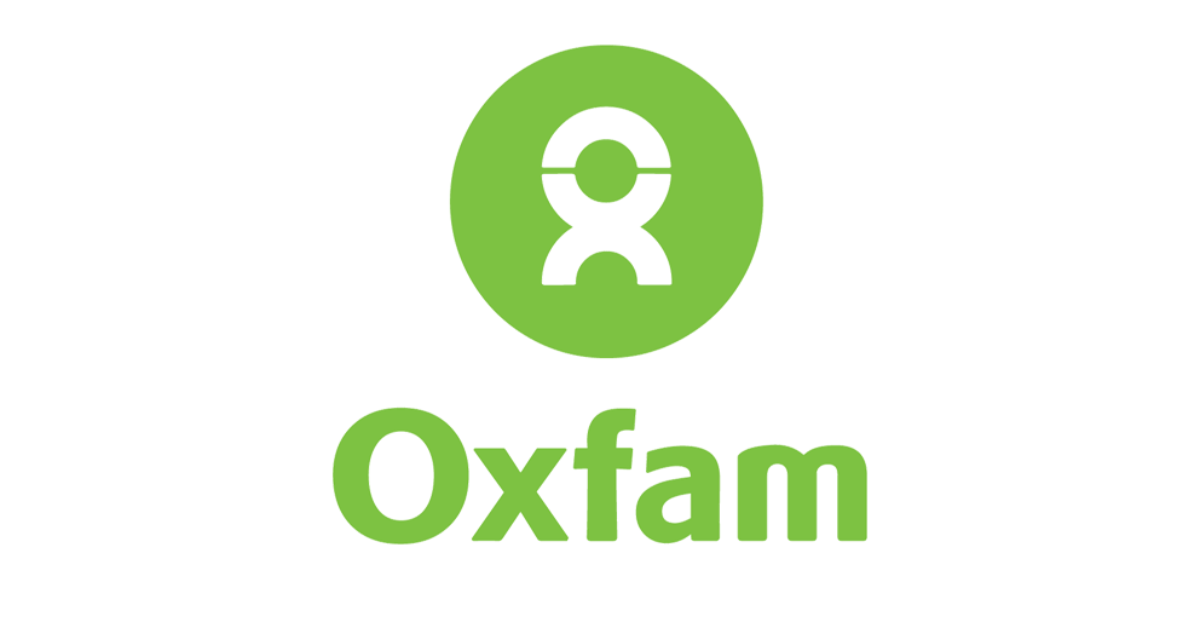 "A just world without poverty"
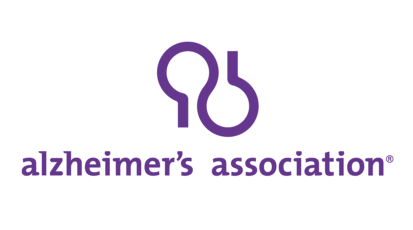 "A world without Alzheimer's disease"